Bahasa Pemrograman
Week 14-
Create Read Update Database
JDBC
JDBC
Java Database Connectivity (JDBC) adalah suatu library yang mirip dengan SQL/CLI, tetapi host language-nya adalah Java.

Sebelum dapat mengakses  database melalui java, harus install jdbc terlebih dahulu

Pada pembahasan ini akan menggunakan database MySql
JDBCTahapan
Import class JDBC  import java.sql.*;
Buat instance class untuk driver database
Buat object Connection
Connection koneksi=DriverManager.getConnection("jdbc:mysql://serverDB/namaDB",“user", “passwd");
Lakukan Query Select / Update / Insert / Delete
Untuk Query Select:
Buat object statement
Buat object ResultSet untuk menampung hasil executeQuery
Jalankan method executeQuery()
Untuk Update, Insert & Delete:
Buat object statement
Jalankan method executeUpdate()
Menutup ResultSet, Statement dan Connection
JDBCMembuat Driver DB dan Object Koneksi
Instance class JDBC driver
Deklarasi object Connection dengan nama koneksi
try{
	Class.forName("com.mysql.jdbc.Driver");
	Connection koneksi;
	koneksi=DriverManager.getConnection("jdbc:mysql://localhost/dbcoba","augury", "augury");
}
catch(Exception e){
	System.out.println("Failed to get connection");
	e.printStackTrace();
}
Membuat koneksi ke database
password
User id
url & nama database
JDBCObject Statement, Method ExecuteQuery() & object ResultSetuntuk Query Select
Sebelum membuat statement dan menjalankan ExecuteQuery, pastikan Driver DB dan Connection sudah dilakukan (lihat slide sebelumnya)
Statement stmt;
ResultSet rsMahasiswa;

try{
	stmt = koneksi.createStatement();
	rsMahasiswa = stmt.executeQuery("Select * from mhs;");
}
catch(Exception e){
	Logger.getLogger(FrmDataMahasiswa_LihatData.class.getName()).log(Level.SEVERE, null, ex);
}
Deklarasi object stmt (statement) dan rsMahasiswa (ResultSet)
Membuat object stmt
Membuat object rsMahasiswa, dengan method executeQuery
JDBCMethod pada Object Tipe ResultSet(yang sering digunakan)
.next();
.previous();
.isFirst();
.isLast()
.getString(‘namaField’);
.getRow();
Disesuaikan dengan tipe dari field yang ingin diakses.
JDBCContoh penggunaan Method pada ResultSet
Statement stmt;
ResultSet rsMahasiswa;
try{
	stmt = koneksi.createStatement();
	rsMahasiswa = stmt.executeQuery("Select * from mhs;");
} catch(Exception e){
	Logger.getLogger(FrmDataMahasiswa_LihatData.class.getName()).log(Level.SEVERE, null, ex);
} 
try {
	if(!rsMahasiswa.isLast()) {
		rsMahasiswa.next();
		txtNim.setText(rsMahasiswa.getString("nim"));
		txtNama.setText(rsMahasiswa.getString("nama"));
		txtJurusan.setText(rsMahasiswa.getString("jurusan"));
		lblRecord.setText(rsMahasiswa.getRow() + " ");
	}
} catch (SQLException ex) {
	Logger.getLogger(FrmDataMahasiswa_LihatData.class.getName()).log(Level.SEVERE, null, ex);
}
JDBCObject Statement & Method ExecuteUpdate() untuk Insert Data
Sebelum membuat statement dan menjalankan ExecuteQuery, pastikan Driver DB dan Connection sudah dilakukan (lihat slide sebelumnya)
Deklarasi object stmt (statement)
String Query untuk insert data
Statement stmt;
String query = "insert into mhs (nim, nama, jurusan) values ('" + strNim +
                    "', '" + strNama + "', '" + strJurusan + "')";

try {
	stmt.executeUpdate(query);
	JOptionPane.showMessageDialog(this, "Data berhasil disimpan");
} catch(Exception e){
	Logger.getLogger(FrmDataMahasiswa_LihatData.class.getName()).log(Level.SEVERE, null, ex);
}
Menjalankan statement query
Database
Buatlah database Mysql : Klinik
Buat table : pasien
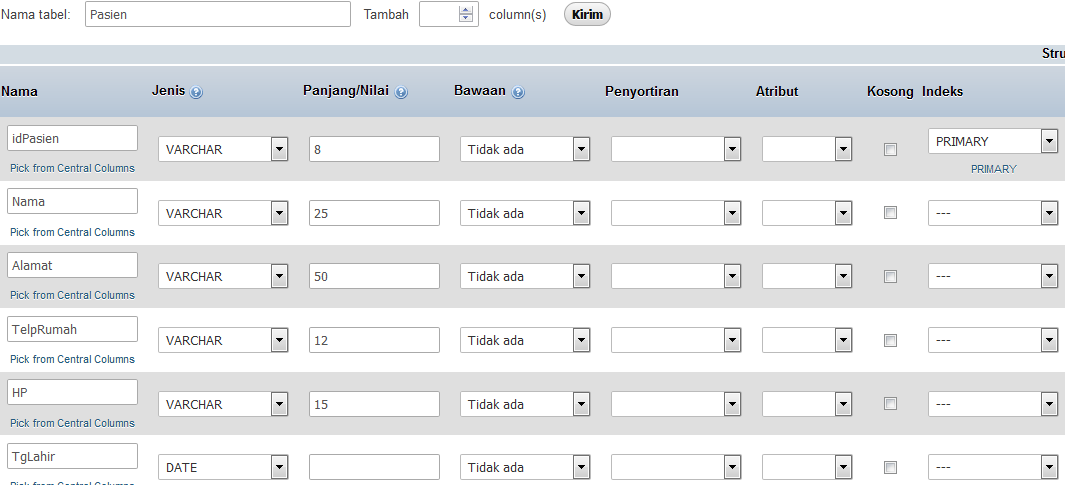 Tambahkan Data sebanyak 5 :
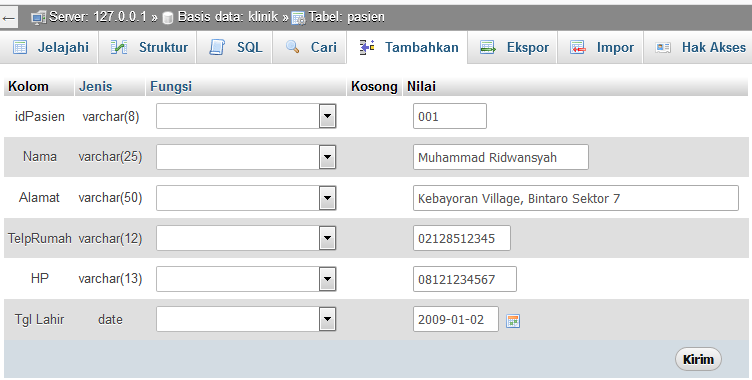 Tanggal : yyyy-mm-dd
Data :
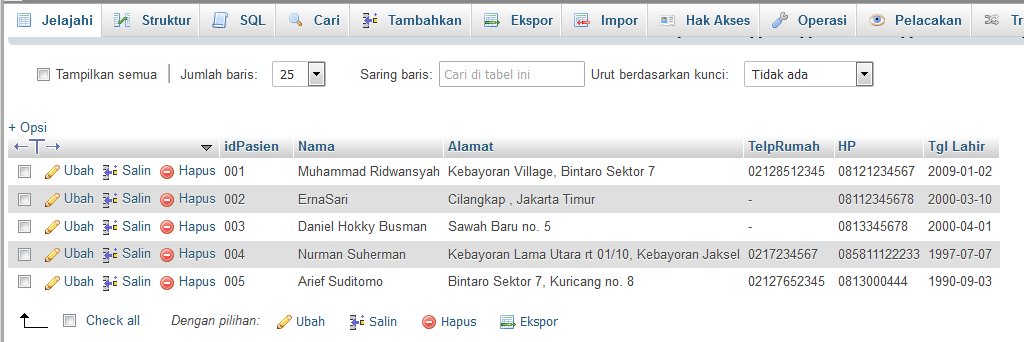 Jframe Class : frmPasienTitle Form : Pasien
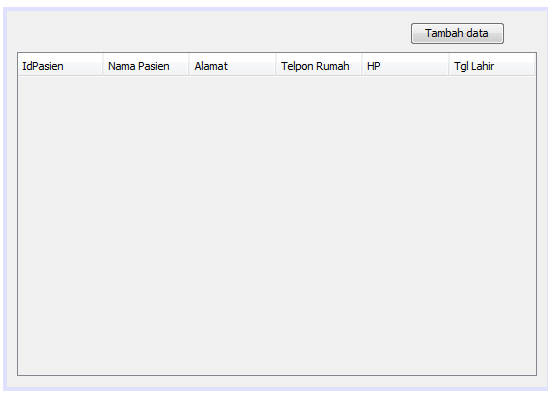 Button :
Varible Name: btnTambah
Text : Tambah Data


jTable :
Variable Name : tblPasien
Jframe Class : frmPasienTitle Form : Pasien
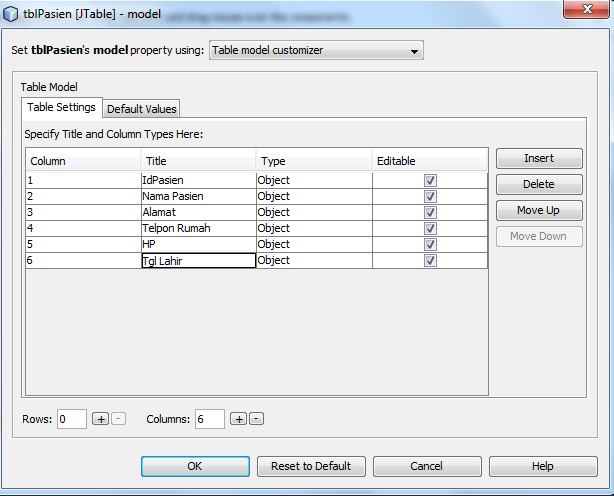 Connection Database
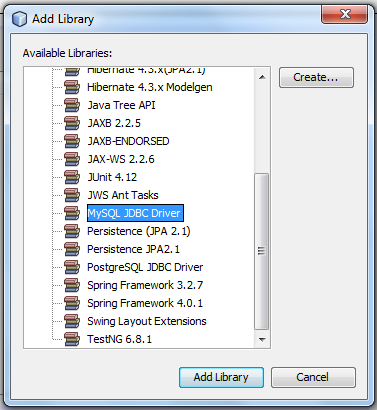 Add Library : MySql JDBC Driver pada project
jika belum ada
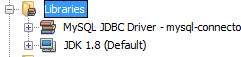 Untuk dapat menggunakan jdbc diperlukan import terlebih dahulu :
import java.sql.*;
import javax.swing.JOptionPane;
import javax.swing.table.DefaultTableModel;

Untuk koneksi Database diperlukan object connection , statement dan resultset.
tuliskan dibawah public class , sebagai public variable agar bisa dikenali oleh semua object.
public static Connection koneksi;
public static Statement st;
Public static ResultSet rs;
Masukan Data ke tblPasien
Pada Saat form dijalankan pertama kali , data akan dimasukan kedalam jTable (tblPasien) ,kode event formComponentShown :

 try {
String database="jdbc:mysql://localhost/klinik";
String user="root";
String pass="";
Class.forName("com.mysql.jdbc.Driver");
koneksi=DriverManager.getConnection(database,user,pass);
st = koneksi.createStatement();
rs = st.executeQuery("select * from pasien;");
System.out.println("koneksi berhasil;");
} catch (Exception e) {
JOptionPane.showMessageDialog (null, "koneksi gagal" +e.getMessage());
} //catch
Masukan Data ke tblPasien (lanjut)
Masukan data hasil query ke tblPasien 
Untuk memasukan hasil query ke table gunakan inisiasi object DefaultTableModel  dengan nama tbl , kemudian untuk menambahkan row gunakan method addRow(new Object[] {array})
Gunakan loop while (rs.next() ) untuk membaca record satu per satu kemudian mengisi ke tblPasien dengan method addRow
Lanjutan dari kode event formComponentShown :

DefaultTableModel tbl = (DefaultTableModel) tblPasien.getModel();
tbl.setNumRows(0);
 try{
      while(rs.next())
        {tbl.addRow(new Object[]{rs.getString("idPasien"),
          rs.getString("Nama"),
          rs.getString("Alamat"),
          rs.getString("telpRumah"),
          rs.getString("HP"),
          rs.getDate("TgLahir")});       
         }
      }
 catch (Exception ex) {
JOptionPane.showMessageDialog (null, "data error" +ex.getMessage());
}
Running Program
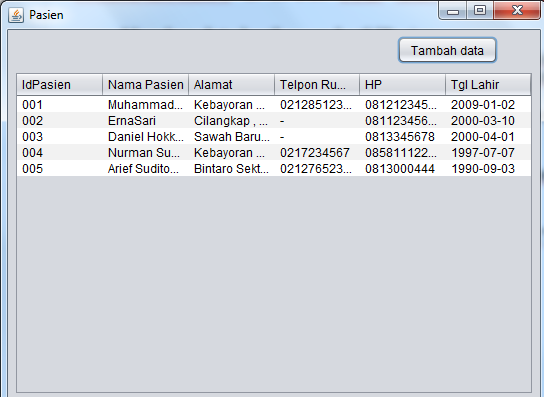 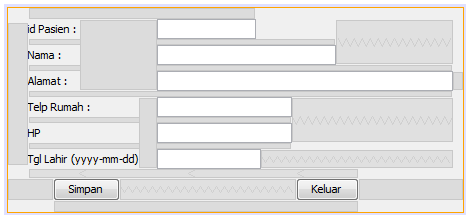 Tambah Data
Untuk Menambah data gunakan jendela jDialog
Click and drag jdialog
Ubah nama variable dari navigator : dlgTambahPasien
Double Click dlgTambahPasien atau click kanan, design this container
Minimum size untuk dlgTambahPasien : [455, 401]
Tambah Data
Pada Button Tambah ketik :
dlgTambahPasien.show();
Tambah Data
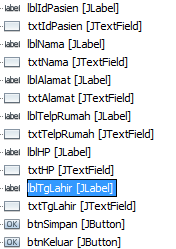 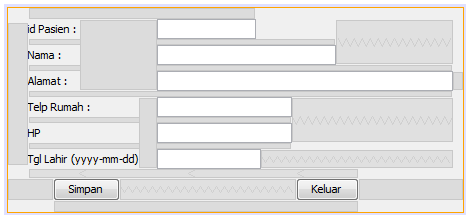 Kode Pada Button keluar  btnKeluar ketik :
dlgTambahPasien.show(false);
Tambah Data
Untuk menambah data method statement yang digunakan executeUpadate
st.executeUpdate(query); harus dibungkus dengan try and catch
Query yang digunakan untuk tambah data adalah insert into table (field) values (isi nya)
Kode pada button tambah data  btnSimpan:
// Deklarasi Variable 
String strIdPasien = txtIdPasien.getText();
String strNama = txtNama.getText(); 
String strAlamat = txtAlamat.getText();
String strTelpRumah = txtTelpRumah.getText();
String strHP = txtHP.getText();
String strTgLahir = txtTgLahir.getText();
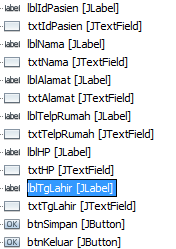 Tambah Data
//untuk query insert bila data bertipe string maka harus di apit oleh petik satu ‘ 
//Misalkan  query =“ insert into mhs (nama) values (‘” + strNama + “’)”;
//karena variable query merupakan var string maka sebelum insert harus diberikan petik dua “ dan ditutup dengan petik dua “ ;
Lanjutan kode pada button tambah data  btnSimpan:

String query = "insert into pasien(idPasien,Nama,Alamat,TelpRumah,HP,TglLahir) values ('" + strIdPasien + "', '" + strNama +    "', '" + strAlamat+ "', '" + strTelpRumah + "', '" + strHP + "', '" + strTglLahir +"')";
	try {
		st.executeUpdate(query);
		JOptionPane.showMessageDialog(this, "Data berhasil disimpan");
Tambah Data
Lanjutan Kode pada button tambah data  btnSimpan:

//Kosongkan data jika sudah disimpan :

txtIdPasien.setText(“”);
txtNama.setText(“”); 
txtAlamat.setText(“”);
txtTelpRumah.setText(“”);
txtHP.setText(“”);
txtTgLahir.setText(“”);
Tambah Data
Lanjutan Kode pada button tambah data  btnSimpan:
//update table , agar tablenya bertambah
rs = st.executeQuery("select * from pasien;");
 DefaultTableModel tbl = (DefaultTableModel) tblPasien.getModel();
tbl.setNumRows(0);
 while(rs.next())
      {tbl.addRow(new Object[]{rs.getString("idPasien"),
          rs.getString("Nama"),
          rs.getString("Alamat"),
          rs.getString("telpRumah"),
          rs.getString("HP"),
          rs.getDate("TgLahir")});       
      }
} 
catch (SQLException ex) {
JOptionPane.showMessageDialog(this, “Data tidak disimpan “ + ex.getMessage());
}//catch
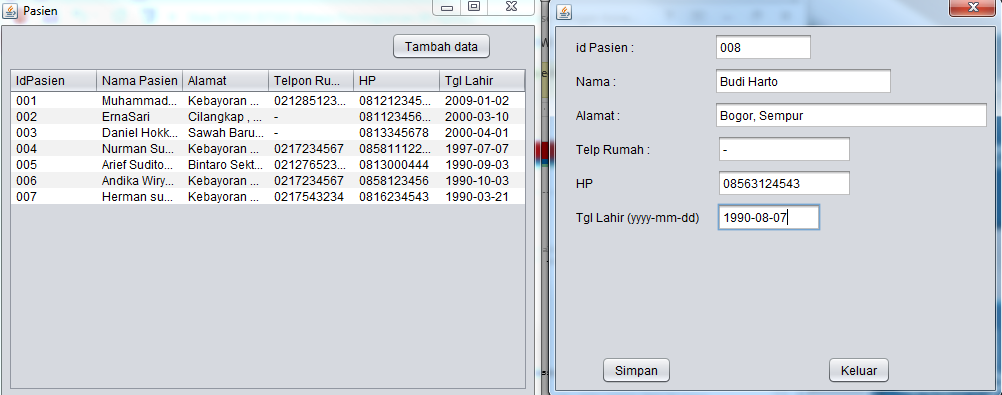 TERIMA KASIH
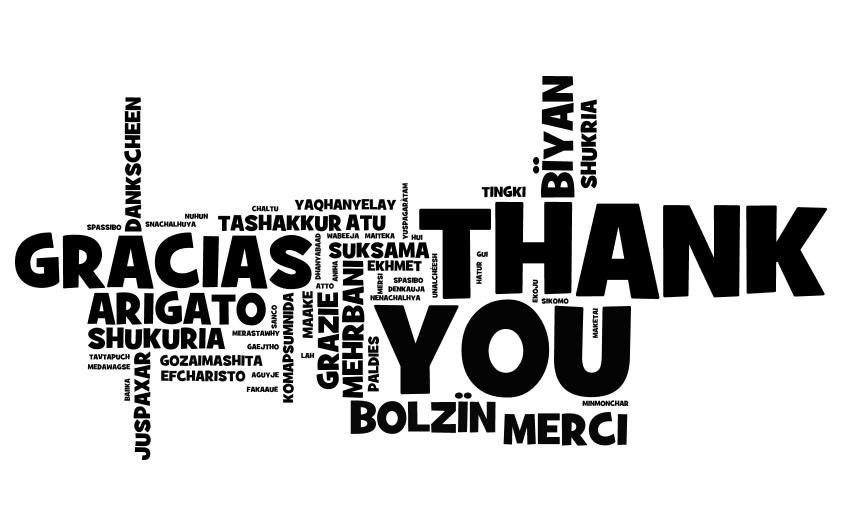